Gram negative cocci
Nisseria
Microbe  Module3rd Year MBBS
By: Dr. Kiran Fatima
Pathology Department
Rawalpindi Medical University
MOTTO
VISION
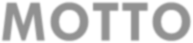 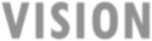 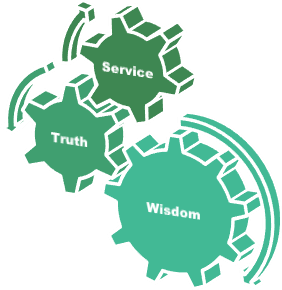 To impart evidence based research
oriented medical education
To provide best possible patient care
To  inculcate  the values  of  mutual respect  and  ethical  practice  of medicine
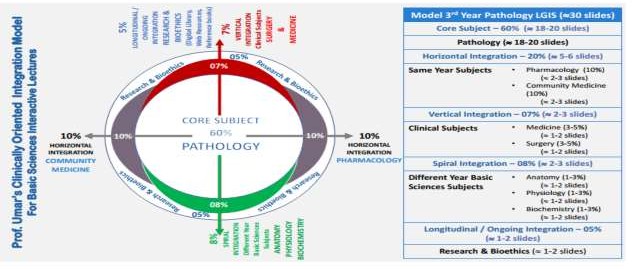 Learning objectives
By the end of this lecture, the students should be able to :
Describe the general characteristics of Neisseria
species
Discuss their epidemiology
Describe the methods and drugs used for
prevention
CORE SUBJECT
Neisseria
Aerobic
Gram-negative cocci resembling paired kidney beans often arranged in pairs (diplococci)
Oxidase positive
Most catalase positive
Endotoxin consists of Lipooligosaccharide(LOS)
Susceptible to cool temperatures, drying and fatty acids
Cultured on chocolate agar heated to 80 degrees
Celsius
Spiral
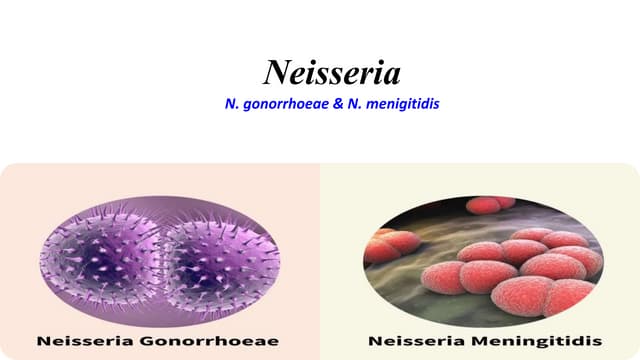 Core
Neisseria
Two important human pathogens in this genus are:
Neisseria gonorhoeae
Neisseria meningitidis
Neisseria gonorhoeae (gonococcus)
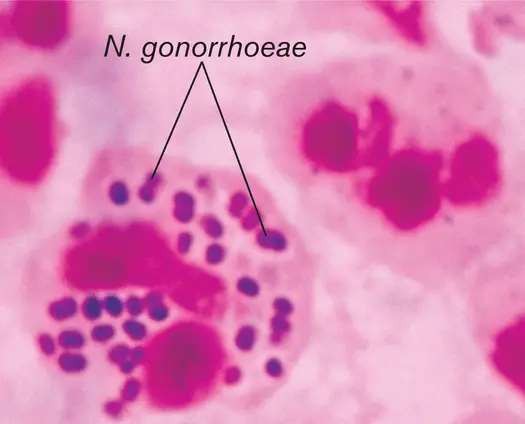 Vertical integration
Neisseria gonorhoeae
Readily transmitted by sexual contact.
No polysaccharide capsule.
Pilus protein gives antigenicity.
Lacks maltose fermentation.
Infect primarily the mucosal surfaces.
	Higher risk of disseminated disease in patients with late complement deficiencies.
No vaccine available.
HORIZONTAL INTEGRATION
Neisseria gonorhoeae: epidemiology
Cause disease in HUMANS only.
Symptomatic in men and asymptomatic in women. Reinfection, partly due to antigenic diversity of
strains.
Asymptomatic carriage is major reservoir.
Core
Neisseria gonorhoeae: pathogenesis
Pili – main virulence factor; Mediate attachment to mucosal
cell surface
Antiphagocytic
Other virulent factors:
LipoOLIGOsaccharide- endotoxin
in cell wall
Outer membrane proteins IgA protease
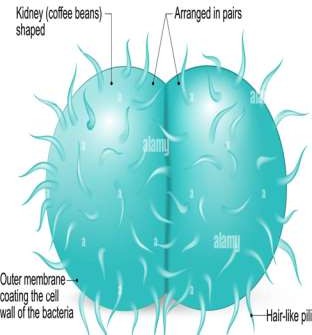 Core
Neisseria gonorhoeae: pathogenesis
Outer membrane proteins:
Por (porin protein) prevents phagolysosome 	fusion following phagocytosis and thereby 	promotes intracellular survival
Opa (opacity protein) mediates firm attachment to
Epithelial cells and subsequent invasion into cells
Rmp (reduction-modifiable protein) protects 	other surface antigens from bactericidal antibodies 	(por protein, LOS)
Core
Neisseria gonorhoeae: pathogenesis
Lipooligosaccharide (LOS) , no O-somatic antigen polysaccharide side chain)	has endotoxin activity
IgA1 protease
Acquisition in last two decades of two types of
antibiotic resistance:
Plasmid-encoded beta-lactamase production
Chromosomally-mediated changes in cellular 	permeability inhibit entry of penicillins, 	tetracycline, erythromycin, aminoglycosides
Core
Neisseria gonorhoreae: clinical features
IN MEN
Urethritis;	Epididymitis
Most infections among men.
Purulent discharge & dysuria after 2-5 day
incubation period.
primarily responsible for urethritis: N. gonorrhoeae
and Chlamydia trachomatis
Core
Neisseria gonorhoeae: clinical features
In women
	Endocervix; endocervicitis most commonly involved. Purulent discharge and intermenstrual bleeding.
Salpingitis(pid) most common complication
Disseminated gonococcal infection (DGI):
Result of gonococcal bacteremia
Pustules on extremities
Arthralgias (pain in joints)
Tenosynovitis (inflammation of tendon sheath)
Septic arthritis
Core
Neisseria gonorhoeae
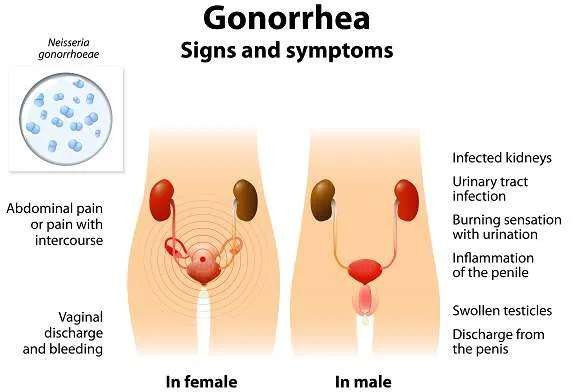 Core
Neisseria gonorhoeae: investigation
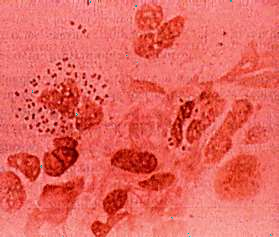 Polymorphonuclear leukocytes (PMN’s) seen microscopically in purulent urethral discharge.
	Susceptible to drying and cooling, so immediate culture:
	pre-warmed selective (e.g., modified Thayer-Martin, Martin-Lewis agars)
non-selective media
(chocolate blood agar).
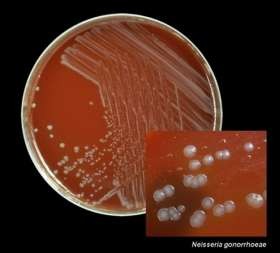 vertical
Neisseria gonorhoeae: investigation
Some strains inhibited by vancomycin (in many selective agars) and toxic substances like fatty acids and trace metals in protein hydrolysates and agar found in nonselective media.
Nuclear acid amplification test.
vertical
Neisseria gonorhoeae: treatment
Uncomplicated cases: ceftriaxone
Combined with doxycycline or azithromycin
for dual infections with Chlamydia.
Penicillin no longer drug of choice due to:
Continuing rise in the Plasmid-encoded
beta-lactamase production
Chromosomally-mediated resistance
horizontal
Neisseria gonorhoeae: prevention
Use of condoms. Treatment of
symptomatic patients and their contacts.
Ophthalmia neonatorum: erythromycin ointments
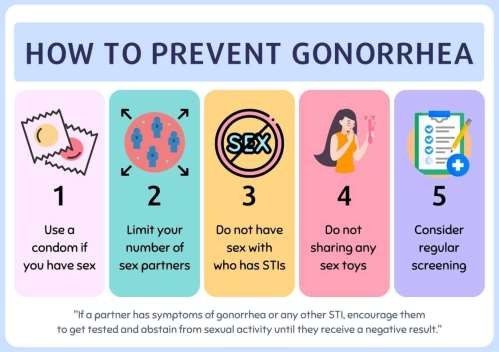 horizontal
Neisseria gonorhoeae: prevention
Chemoprophylaxis of newborns against ophthalmia neonatorum with 1% silver nitrate, 1%
tetracycline, or 0.5%
erythromycin eye ointments.
	Treatment of newborns with ophthalmia neonatorum with ceftriaxone.
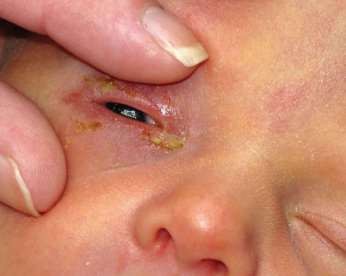 Neisseria meningitidis (meningococcus)
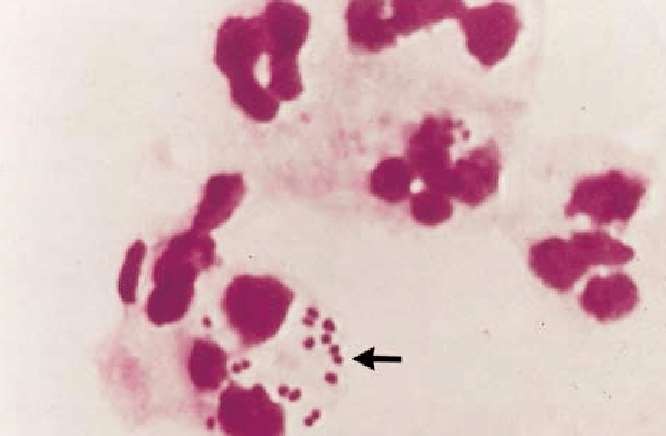 vertical
Neisseria meningitidis
Encapsulated small, gram-negative diplococci.
	Second most common cause (behind S. pneumoniae) of community-acquired meningitis in previously healthy adults.
Oxidase positive.
Can do maltose fermentation.
No beta lactamase production.
Vaccine available.
colonize nasopharynx
Core
Neisseria meningitidis: epidemiology
Humans	are the only natural hosts.
Highest incidence in children younger than 5 years 5% become chronic carriers.
35% carriage rate in close quarters inhabitants(aerosolization of respiratory tract secretions)
One of the most important cause of bacterial meningitis in infants older than 2 months.
Core
Neisseria meningitidis: epidemiology
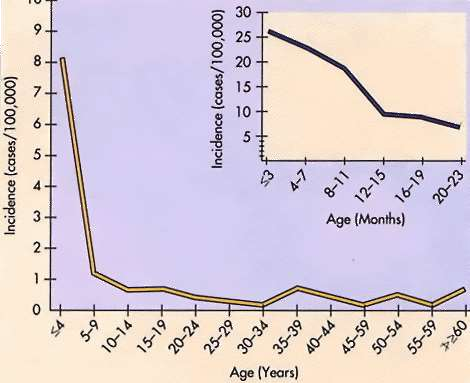 Lacking maternal antibody
Core
Neisseria meningitidis: pathogenesis
Four important virulence factors:
Polysaccharide capsule
Endotoxin (LOS)
IgA protease
Factor H binding protein
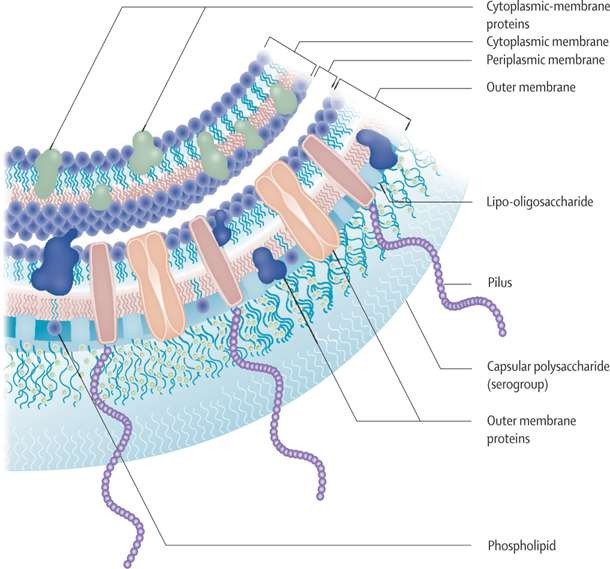 Core
Neisseria meningitidis: pathogenesis
Pili-mediated, colonization of nonciliated cells of 	nasopharynx
Antiphagocytic polysaccharide capsule allows 	systemic.
Toxic effects mediated by hyperproduction of
lipooligosaccharide
Serogroups A, B, C, Y, W135 account for about
90% of all infections
Core
Neisseria meningitidis: pathogenesis
Specific receptors (GD1 ganglioside) for bacterial fimbriae on nonciliated columnar epithelial cells in nasopharynx of host.

	Organisms are internalized into phagocytic vacuoles, avoid intracellular killing in absence of humoral immunity and complement system (patients with late complement deficiencies are particularly at risk)
Core
Neisseria meningitidis: pathogenesis
Replicate intracellularly and migrate to subepithelial space where excess membrane fragments are released
	Hyperproduction of endotoxin (lipid A of LOS) and blebbing into surrounding environment mediates most clinical manifestations:
	diffuse vascular damage (e.g., endothelial damage, vasculitis (inflammation of vessel walls),
thrombosis (clotting)
disseminated intravascular coagulation (DIC)
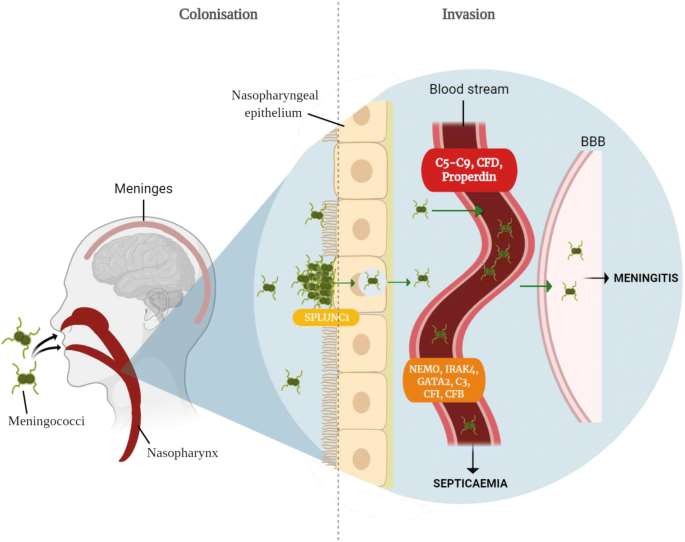 Core
Neisseria meningitidis: immunogenicity
Protective humoral immunity develops against the 	same or closely related organisms of the same 	serogroup, but not against other serogroups.
Bactericidal activity of the complement system is required for clearance of the organisms
Cross-reactive protective immunity acquired with 	colonization by closely related antigenic strains and with 	normal flora of other genera (e.g., E. coli K1)
Core
Neisseria meningitidis: clinical symptoms
Following dissemination of virulent organisms from the nasopharynx:
Meningitis
Septicemia (meningococcemia) with or without meningitis– WATERHOUSE FRIDERICHSEN SYNDROME
Meningoencephalitis
Pneumonia
Arthritis
Urethritis
Core
Neisseria meningitidis: clinical symptoms
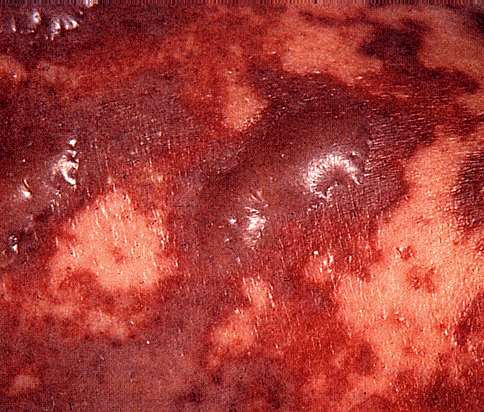 NOTE: Petechiae have coalesced into hemorrhagic bullae.
Core
Neisseria meningitidis: clinical symptoms
Gram-negative diplococci and polymorphonuclear leukocytes (PMN’s) can be seen microscopically in cerebrospinal fluid (CSF)
	Transparent, non-pigmented nonhemolytic colonies on chocolate blood agar with enhanced growth in moist atmosphere with 5% CO2
Oxidase-positive
Acid production from glucose
and maltose.
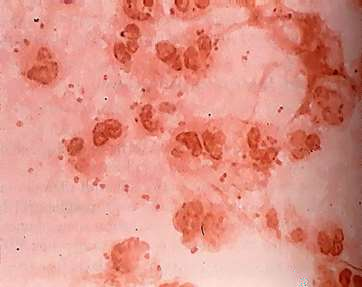 horizontal
Neisseria meningitidis: treatment
Penicillin G is drug of
choice;
Increasing MIC mediated by 	genetic alteration of target 	penicillin binding proteins is 	being monitored)

Chloramphenicol or 	cephalosporins as 	alternative.
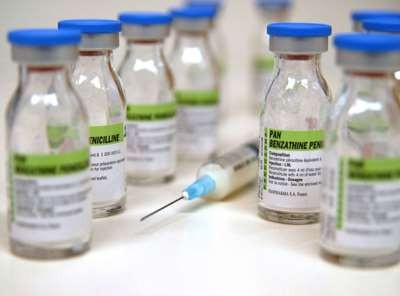 horizontal
Neisseria meningitidis: prevention
Chemoprophylaxis:
Close contacts with rifampin or sulfadiazine (if
Susceptible).

Immunization:
Menactra: conjugated to diphtheria toxoid
Menveo: conjugated to nontoxic mutant of diphtheria
Toxin
Menomune: unconjugated
Menafrivac: conjugated, group A polysaccharide
longitudinal
Bioethics- autonomy
Requires that the patient have autonomy of thought, intention, and action when making decisions regarding health care procedures.
Decision-making process must be free of coercion or coaxing.
Patient must understand all risks and benefits of the procedure and the likelihood of	success.
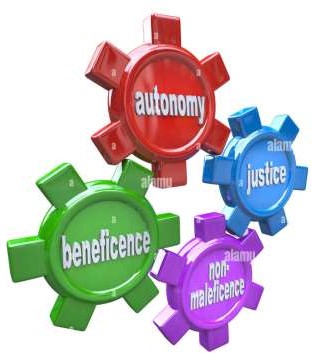 Research
Prevention of Neisseria gonorrhoeae With Meningococcal
B Vaccine: A Matched Cohort Study in Southern California
PMID: 35642527
https://doi.org/10.1093/cid/ciac436
https://academic.oup.com/cid/article-
abstract/76/3/e1341/6596517?redirectedFrom=fulltext
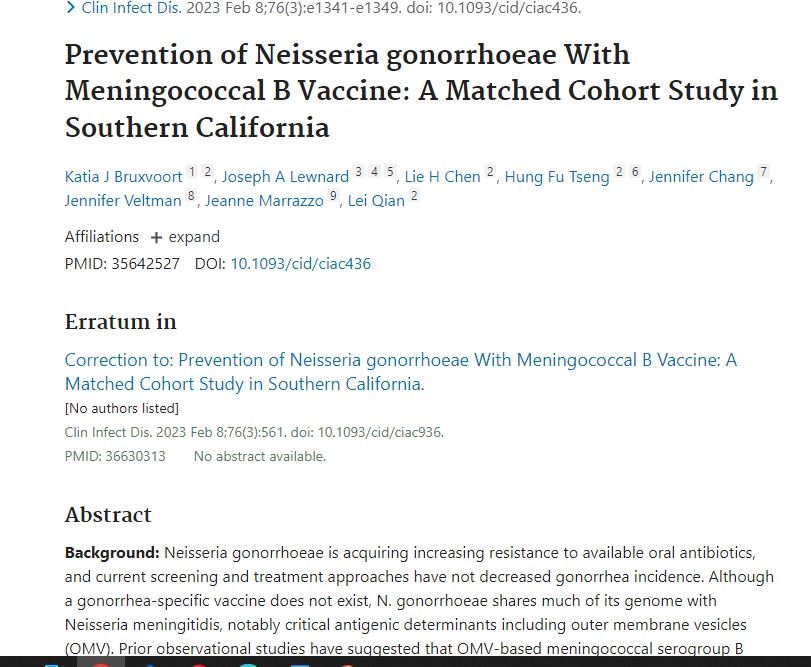 THANK YOU